台灣的八哥家族
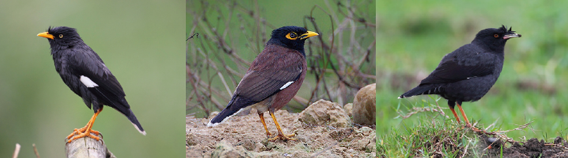 製作人：翁庭宇、張芷琳
八哥種類及特徵
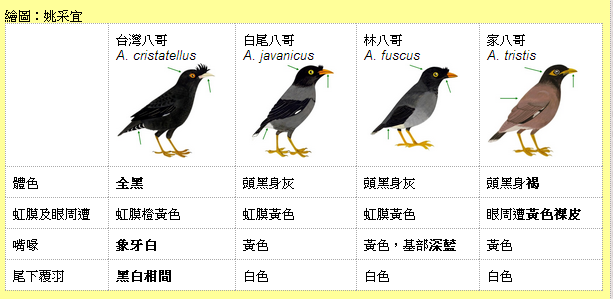 特徵
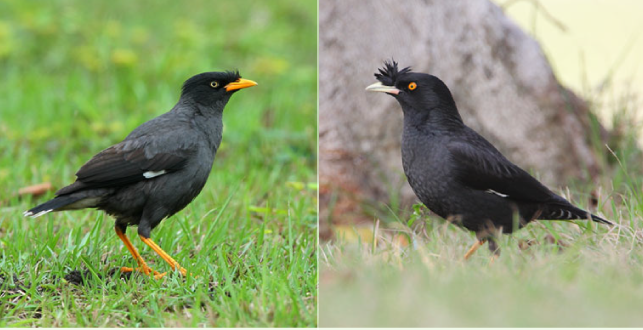 外來(八哥和白尾八哥)的嘴巴是黃色的
原生種(冠)八哥的嘴巴是象牙白色
http://p.udn.com.tw
白尾及家八哥如何分辨？
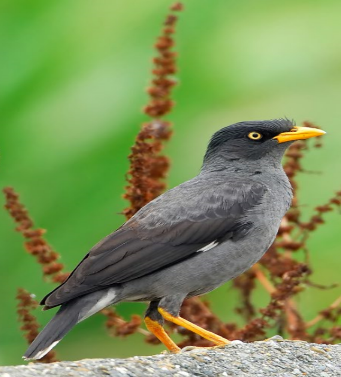 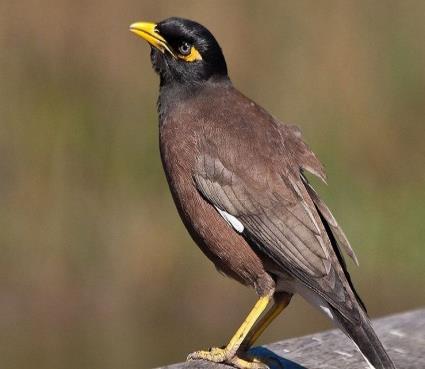 要分辨八哥，需要先觀察鳥的體色喔！
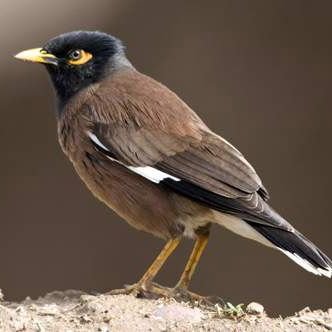 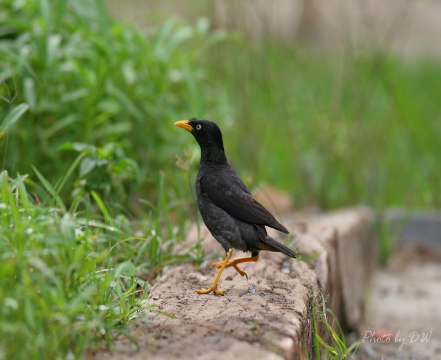 家八哥
白尾八哥
白尾八哥的特徵
羽冠短
黑色
尾羽未端白色
原產地
印尼的爪哇島和峇里島
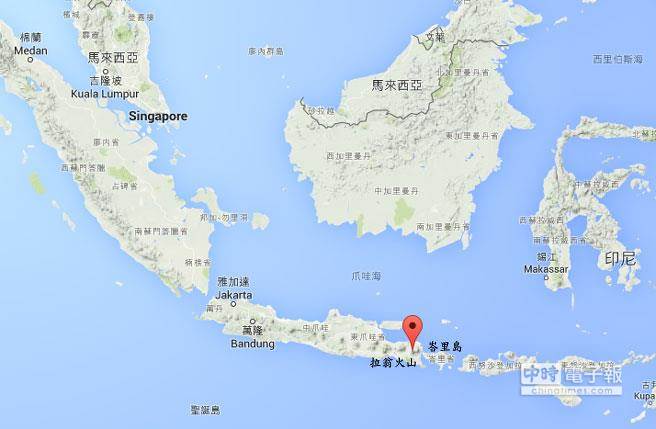 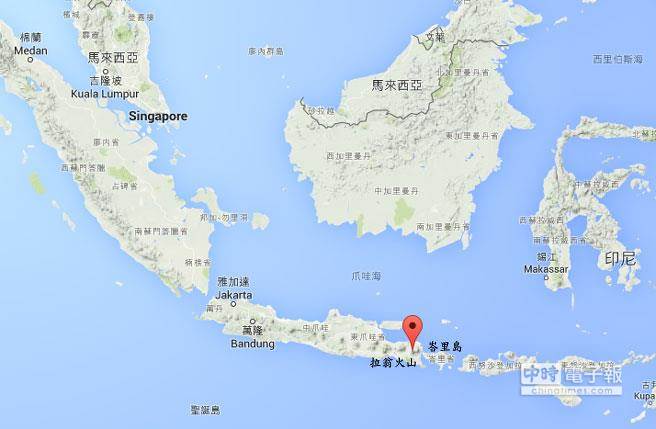 危害
入侵範圍：
日本、泰國、寮國、新加坡、馬來西亞、印尼。
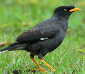 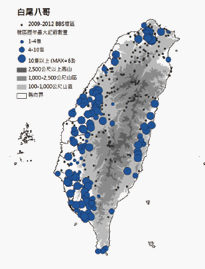 在台現況
*1978年在臺灣野外 
 便有紀錄，繁殖適
 應良好。
*廣泛分布全臺及金
 門等外島。
家八哥
家八哥的特徵
眼後方橙黃色
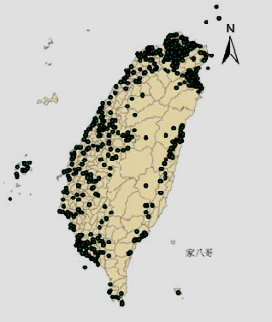 家八哥分布圖
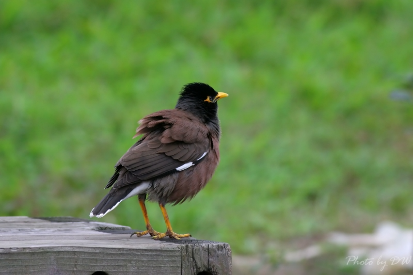 https://www.google.com.tw/
http://www.hakanfoods.com
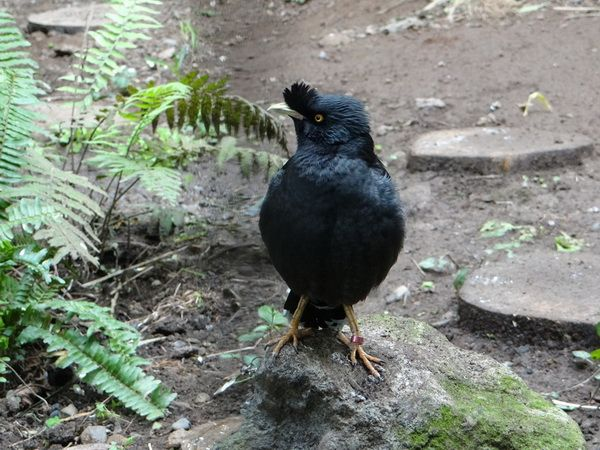 冠八哥
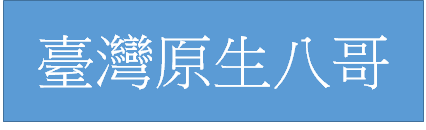 保育類動物
2008年將臺灣原生八哥列為第二級珍貴稀有的保育類動物
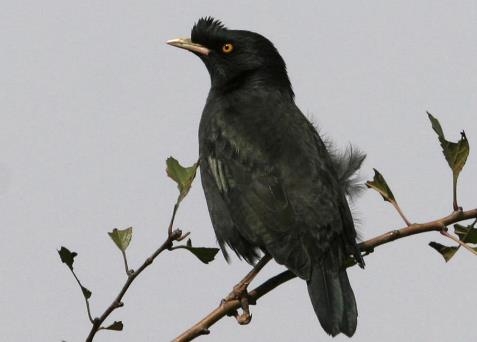 https://www.google.com.tw
黑色羽冠
象牙白
虹膜橙黃色
尾巴黑白相間
冠八哥的特徵
螳螂
蝗蟲
[Speaker Notes: 白尾八哥的食物]
生態特性
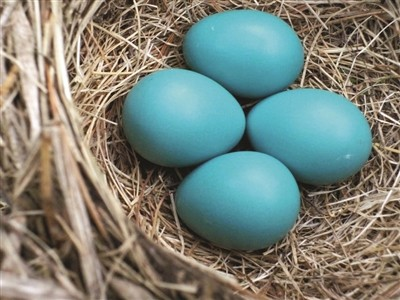 (5-6月)築巢於
樹、橋或牆上的洞，亦築於棕櫚科植物上，每窩2-5顆蛋。
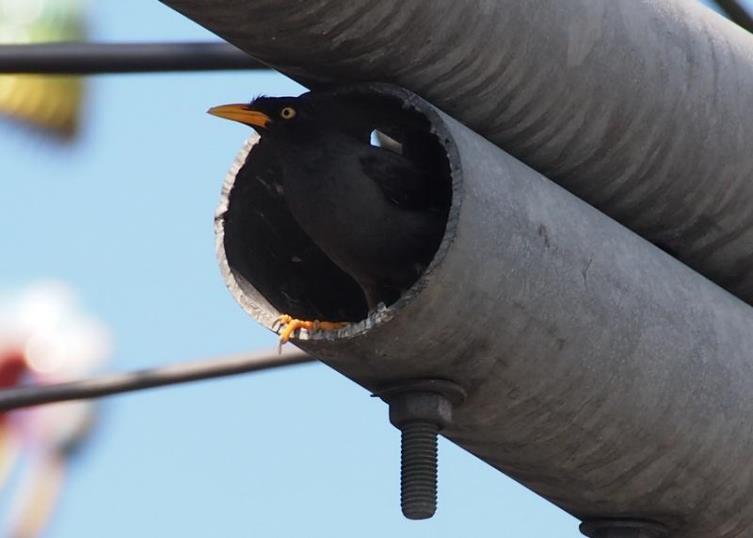 巢位
適應力強大，只要有洞的地方就能築巢。
http://p.udn.com.tw/upf/newmedia/2015_vist/08/20150813_bird_05/index.html
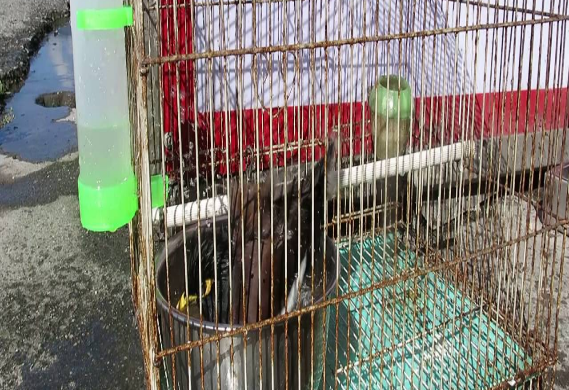 鳥類洗澡方式之一：水浴
測驗時間
下圖是什麼鳥?
1.白尾八哥
2.家八哥
3.烏鴉
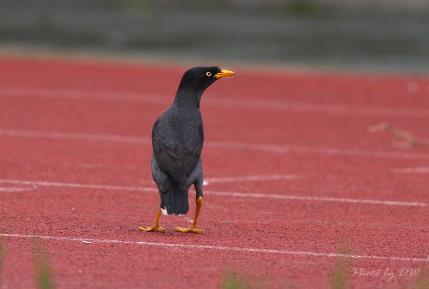 yes
Good
No
Try again
謝謝觀賞
https://www.google.com.tw